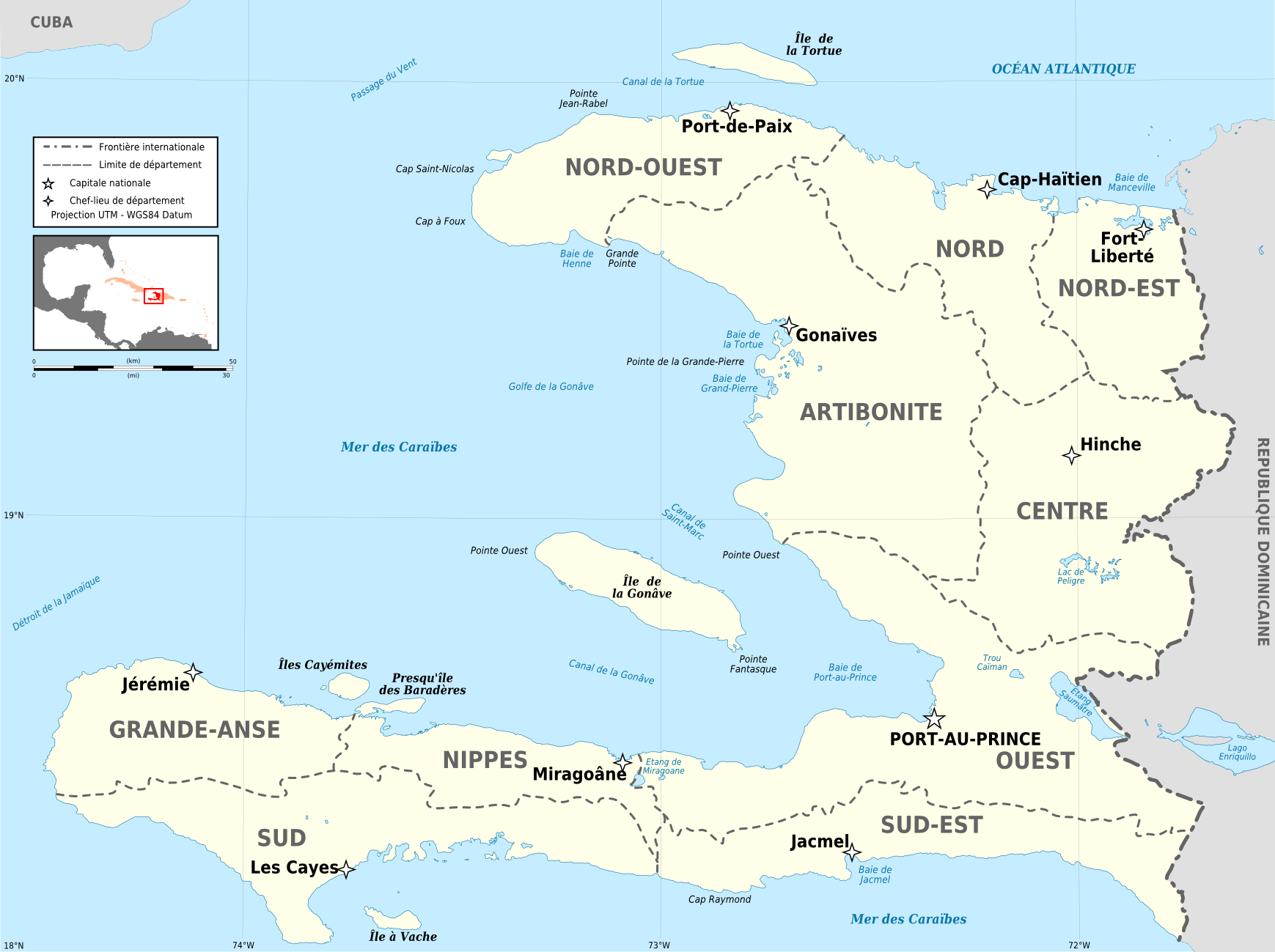 God gives the increasein Haiti
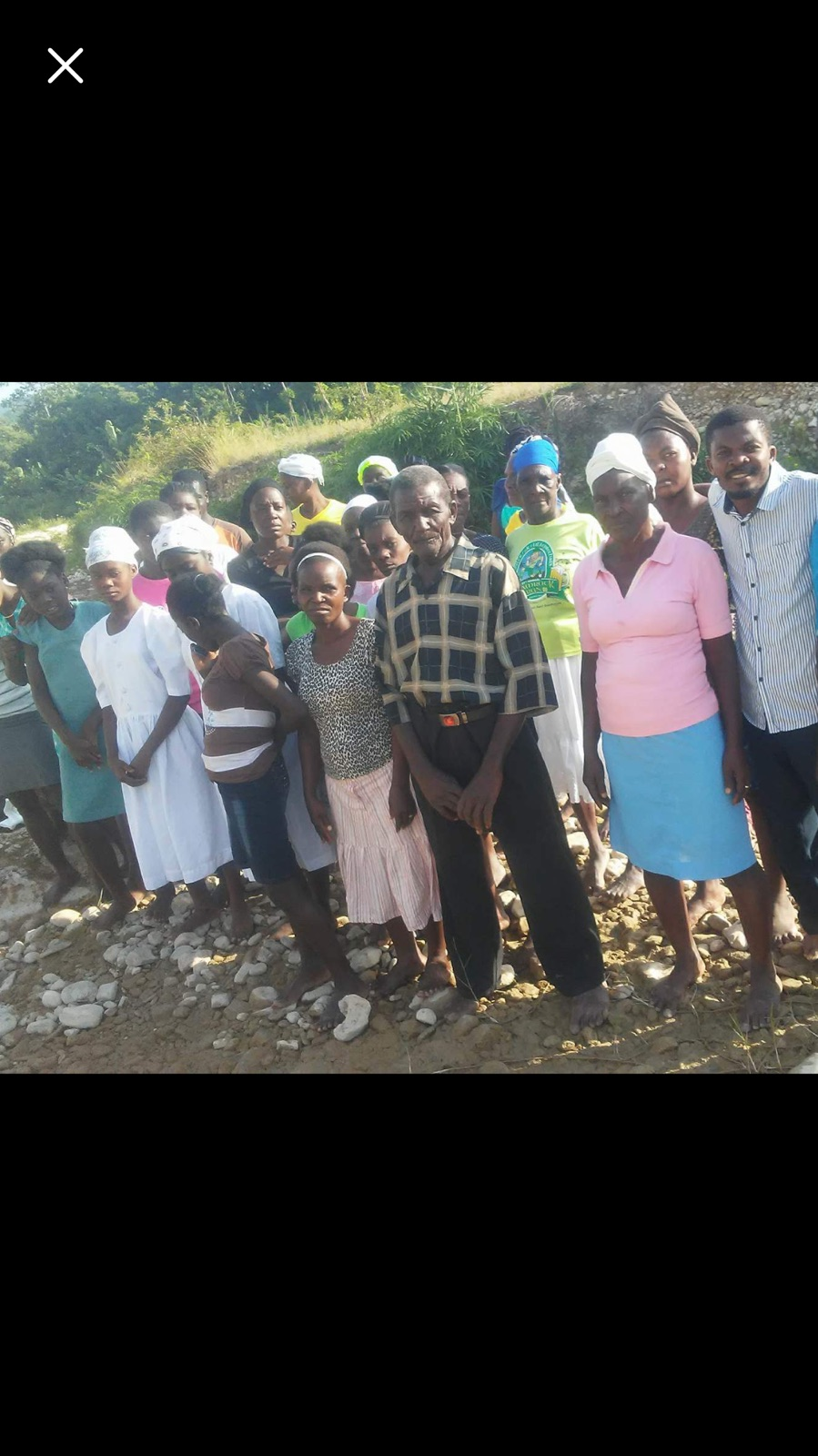 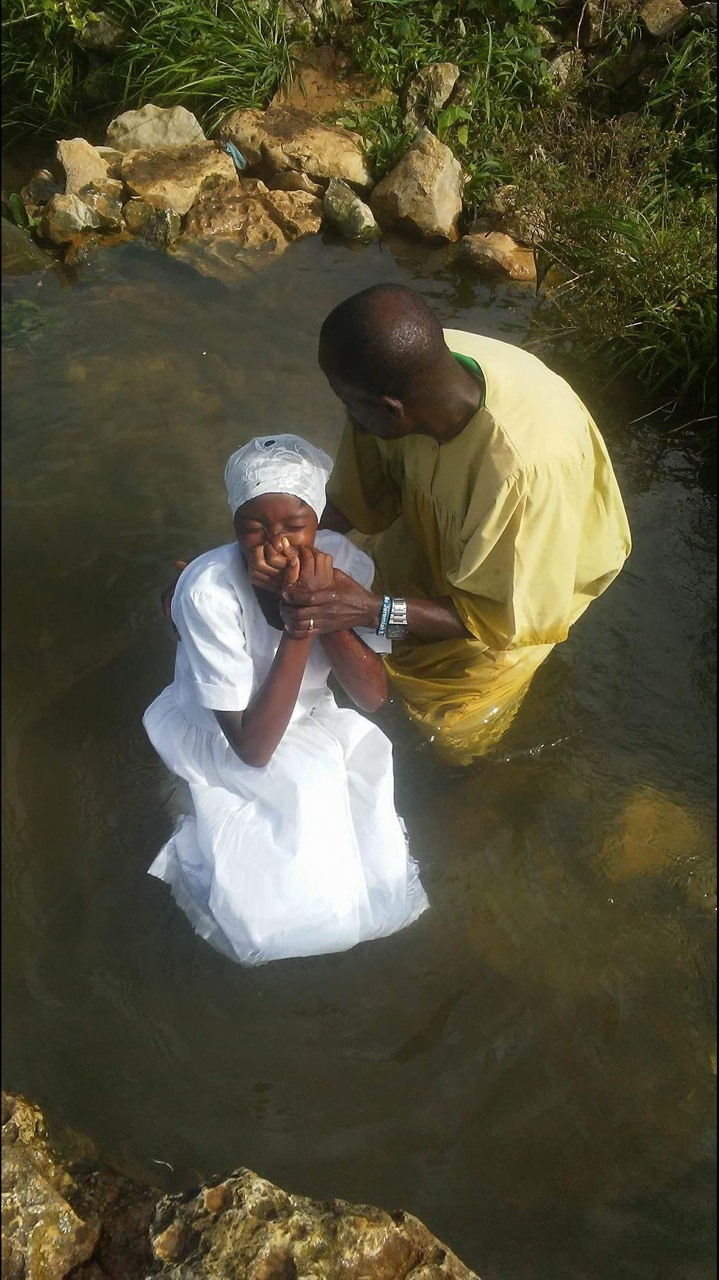 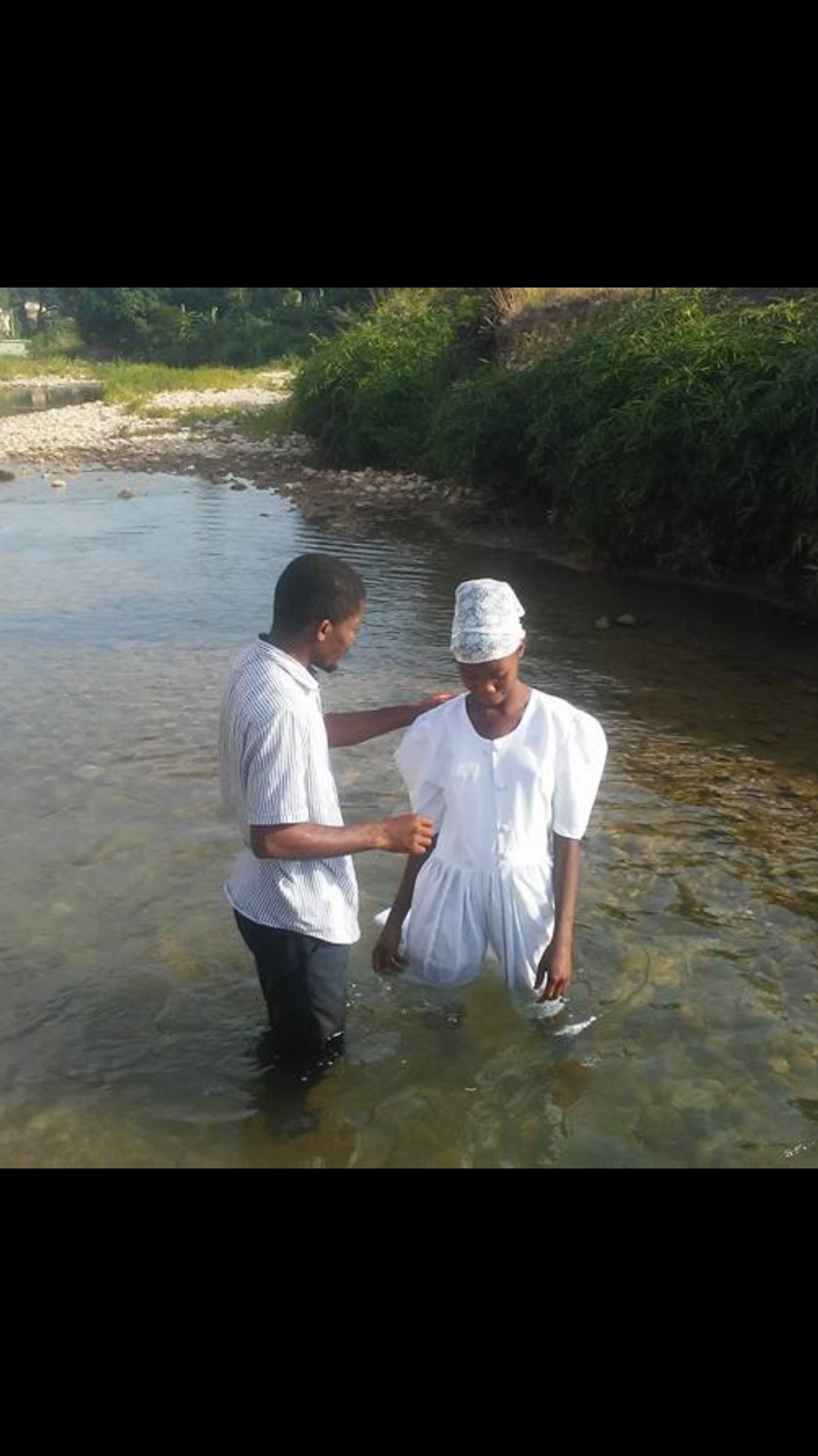 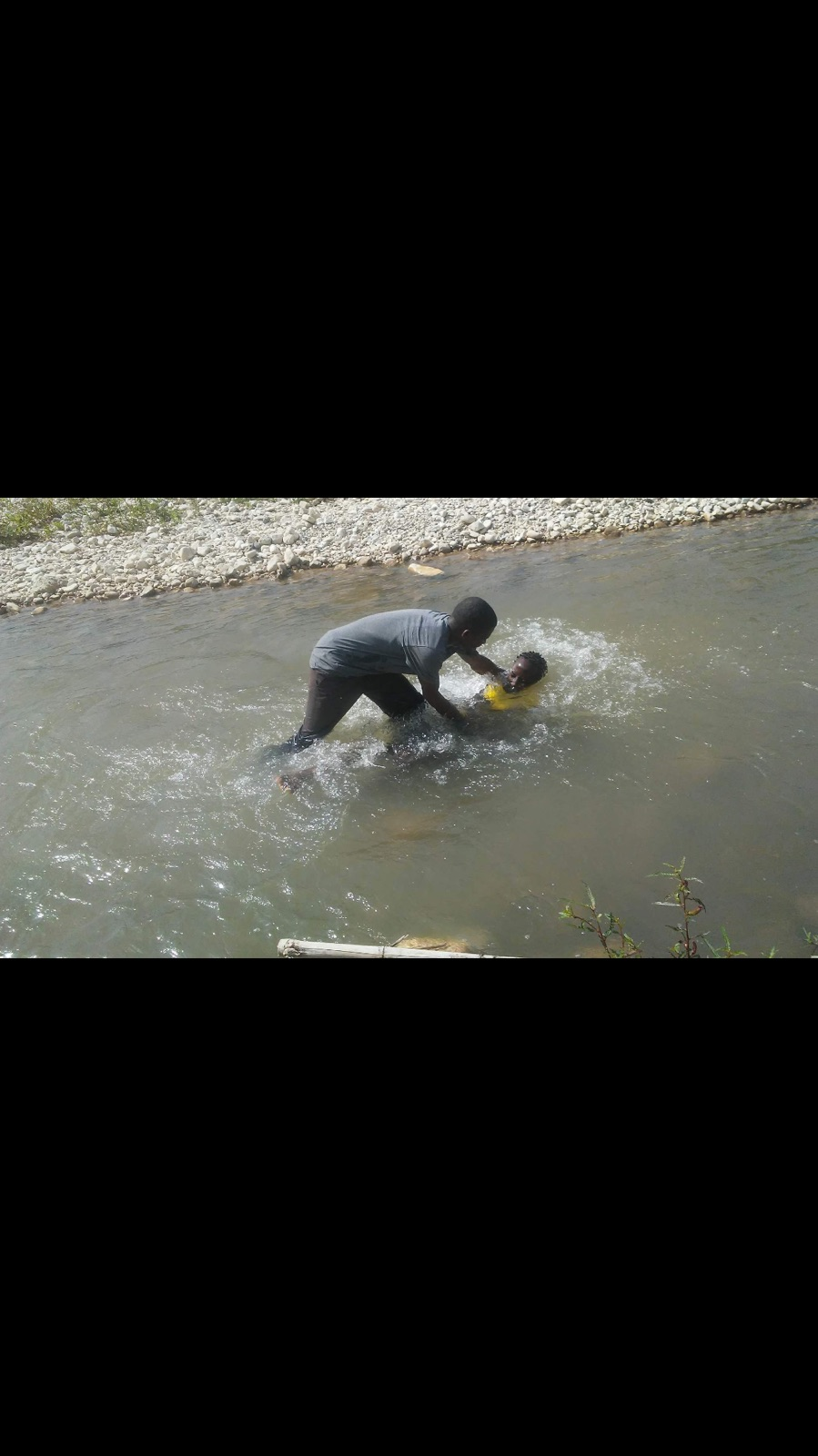 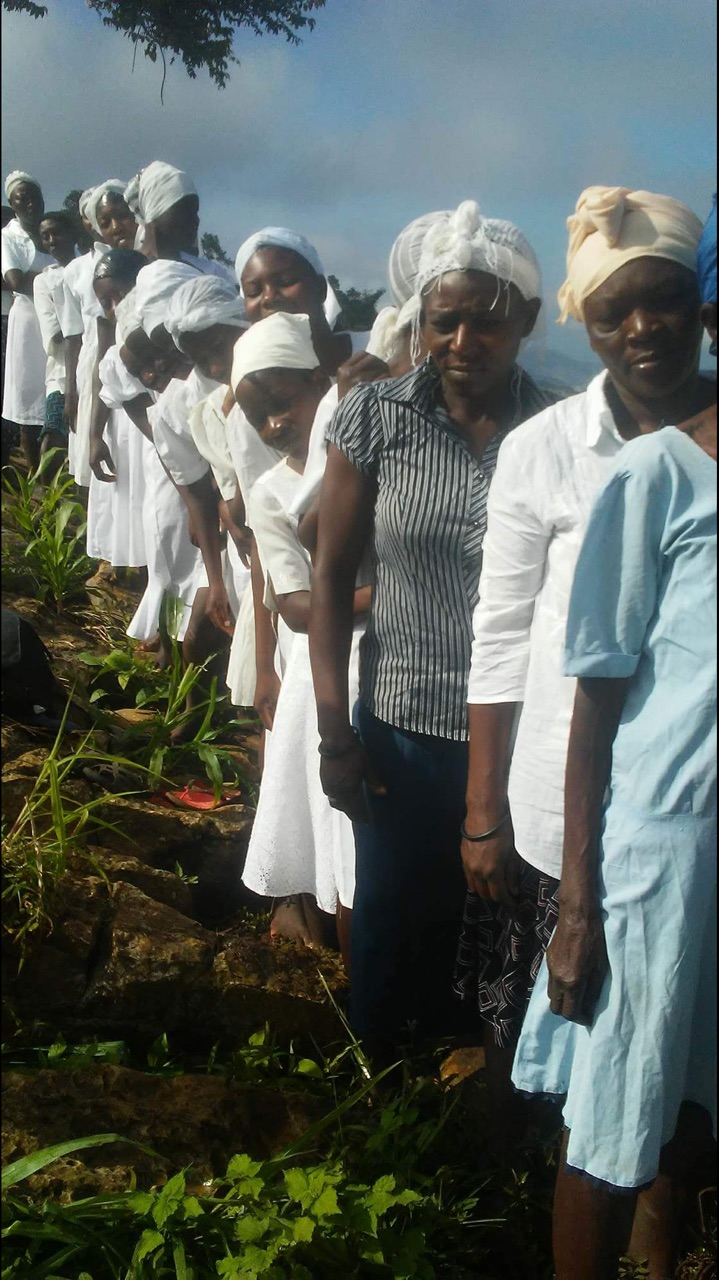 The Increase
Over two weeks ago- 34 baptized

Over a week ago- 58 baptized

Last Friday- 62 baptized